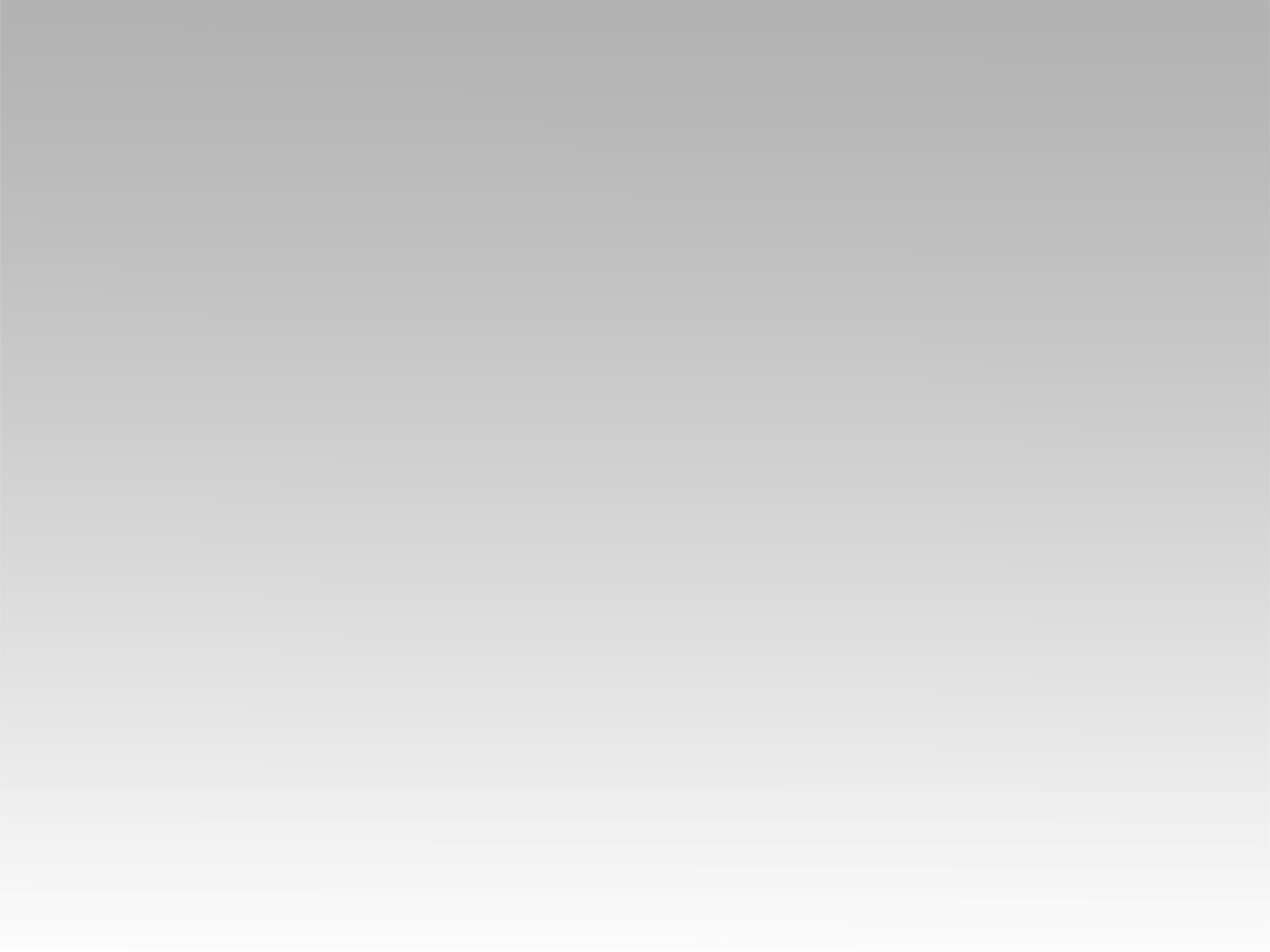 تـرنيــمة
باغنِّي بين النَّاس
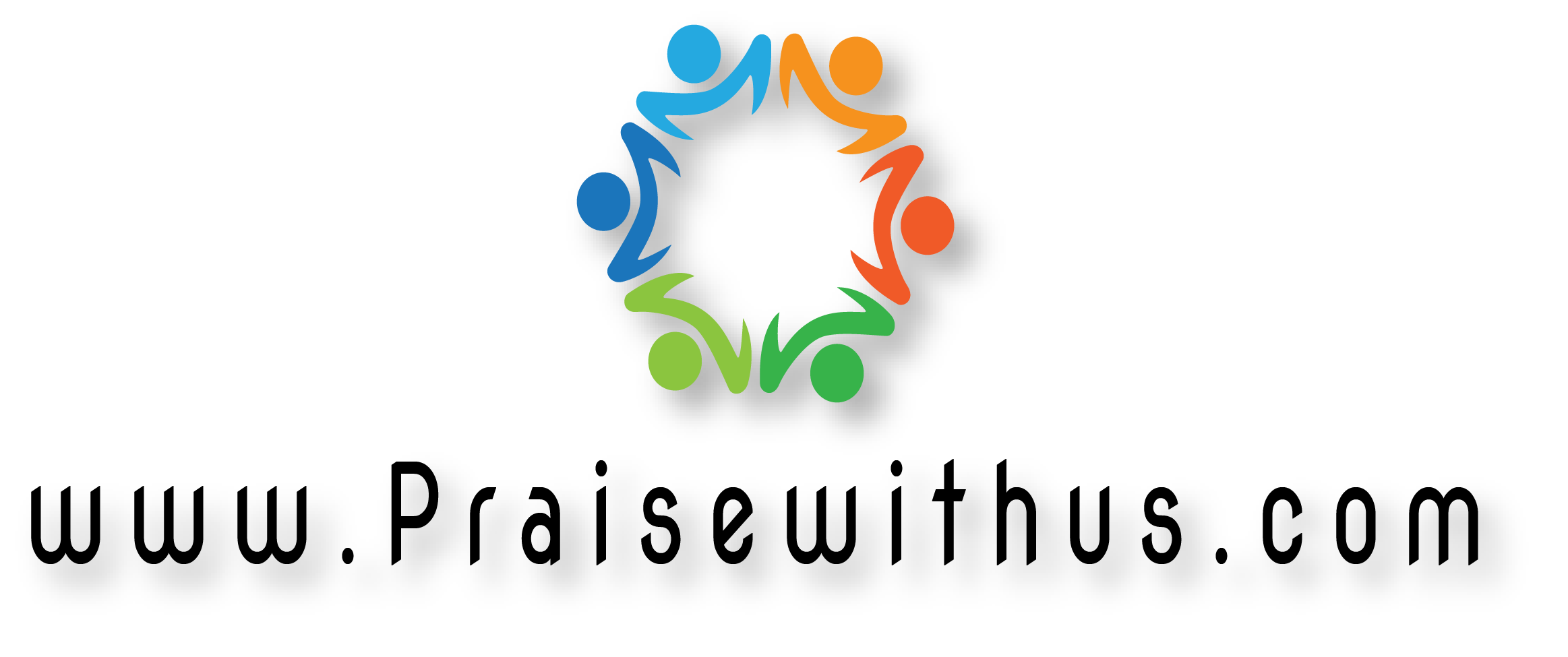 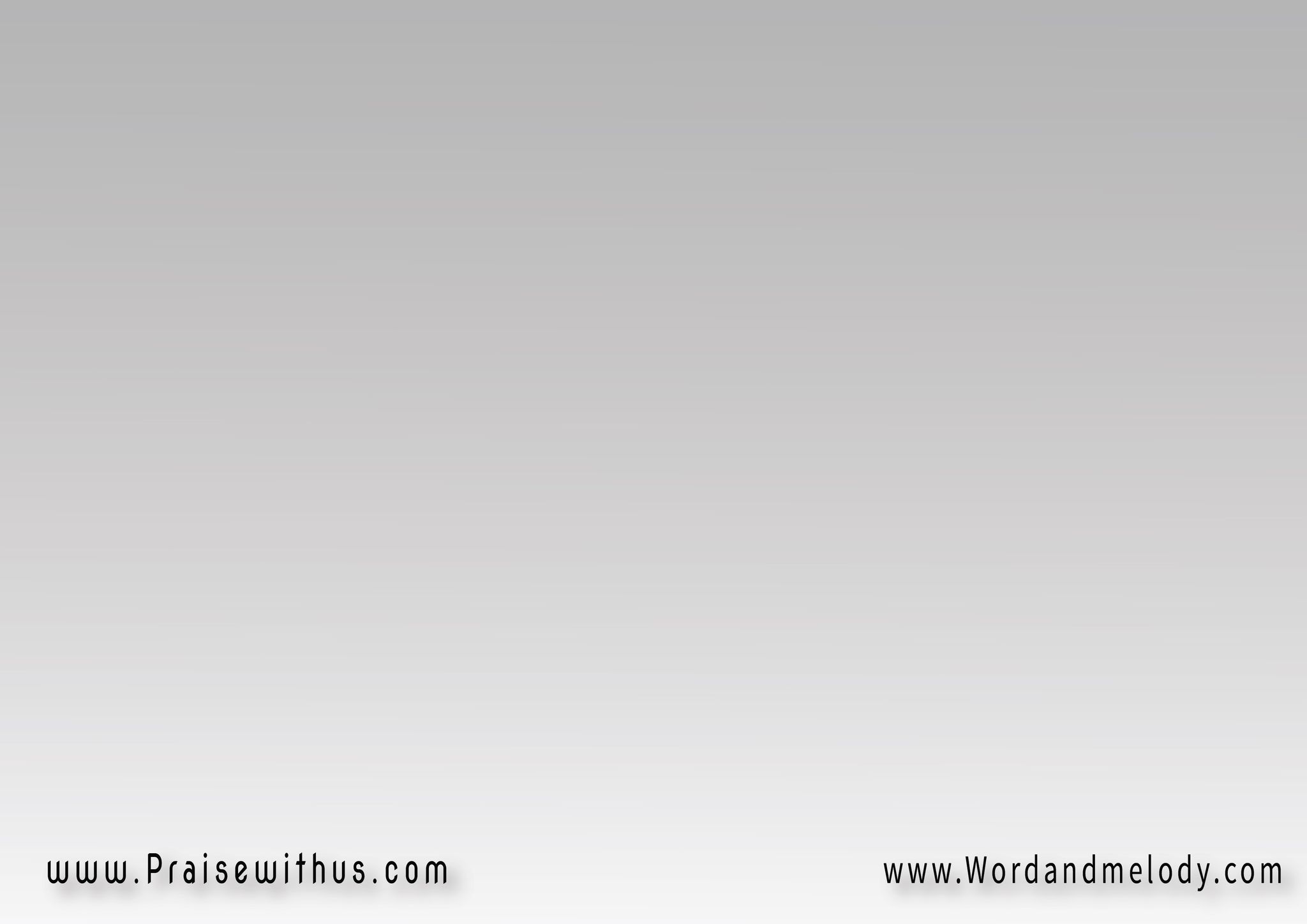 قرار (باغنِّي بين النَّاس أنا ليَّ إلَه عَظيم)2(أنا ليَّ إلَه عَظيم)2باغنِّي بين النَّاس أنا ليَّ إلَه عَظيم
(baghanni bain elnnas   ana lia elah aazeem)2(ana lia elah aazeem)2baghanni bain elnnas   ana lia elah aazeem
I sing among all people: I have a great God.
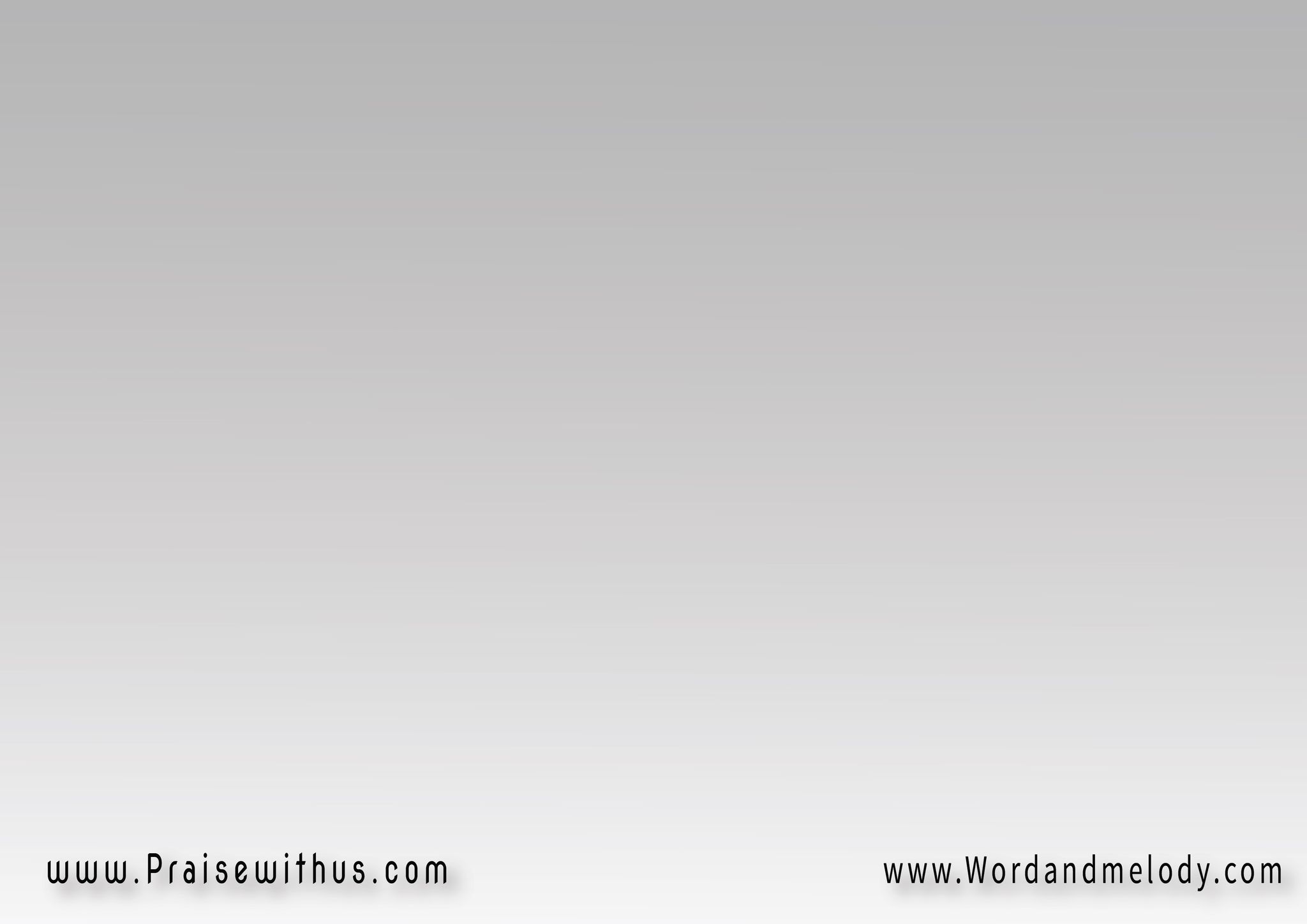 1- 
(سَامِحني رَغم إنِّي عَوِّجت المُستَقيممَحا صَكَّ ذنوبي   ومَاضيَّ الأثيم)2

(samehni raghm enni   aawwejt elmostaqeemmaha Sakk thonobi  we maDi alatheem)2

He forgave me even though I was not straight.
 He cancelled the bill of my sins and my wicked past.
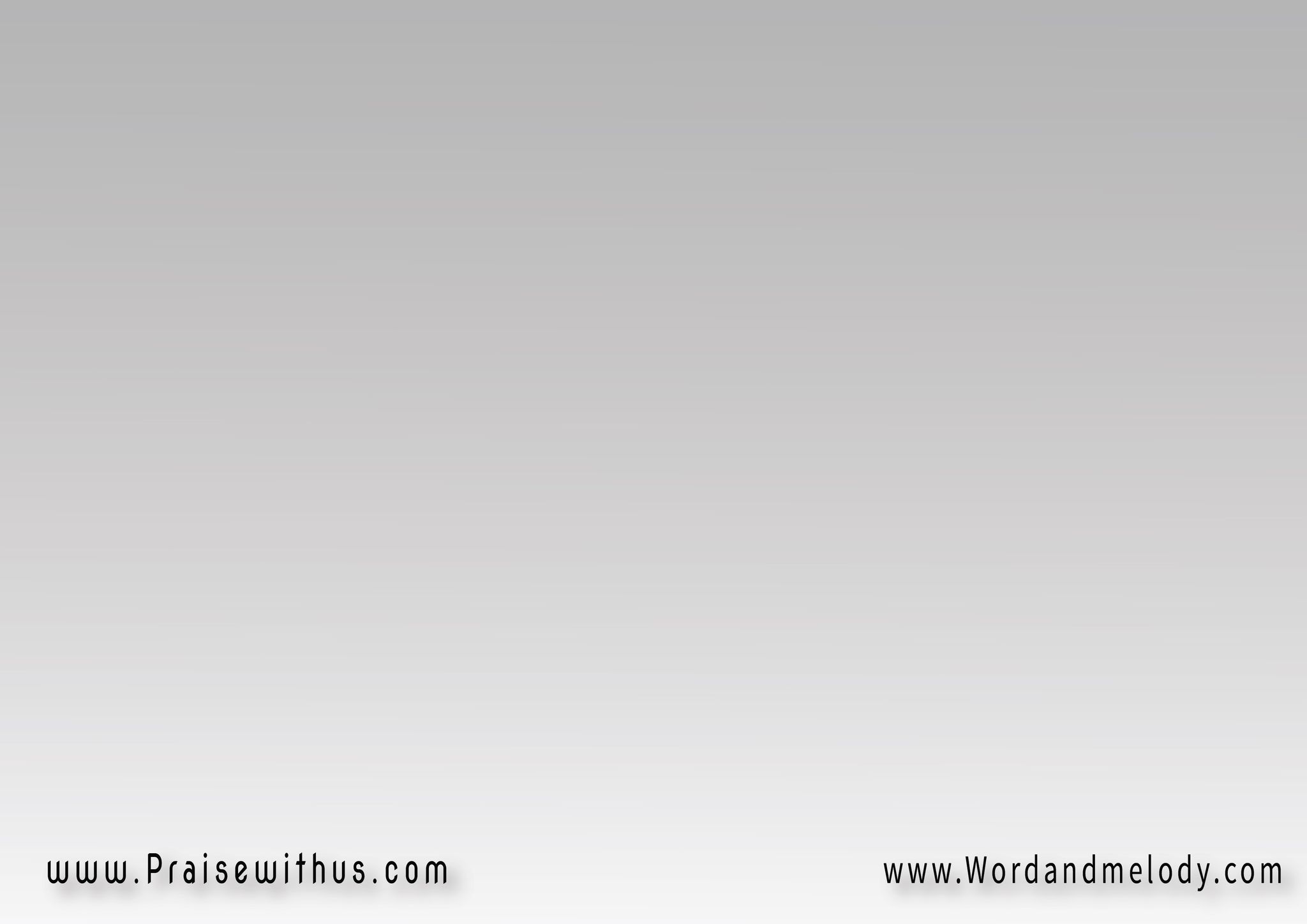 قرار (باغنِّي بين النَّاس أنا ليَّ إلَه عَظيم)2(أنا ليَّ إلَه عَظيم)2باغنِّي بين النَّاس أنا ليَّ إلَه عَظيم
(baghanni bain elnnas   ana lia elah aazeem)2(ana lia elah aazeem)2baghanni bain elnnas   ana lia elah aazeem
I sing among all people: I have a great God.
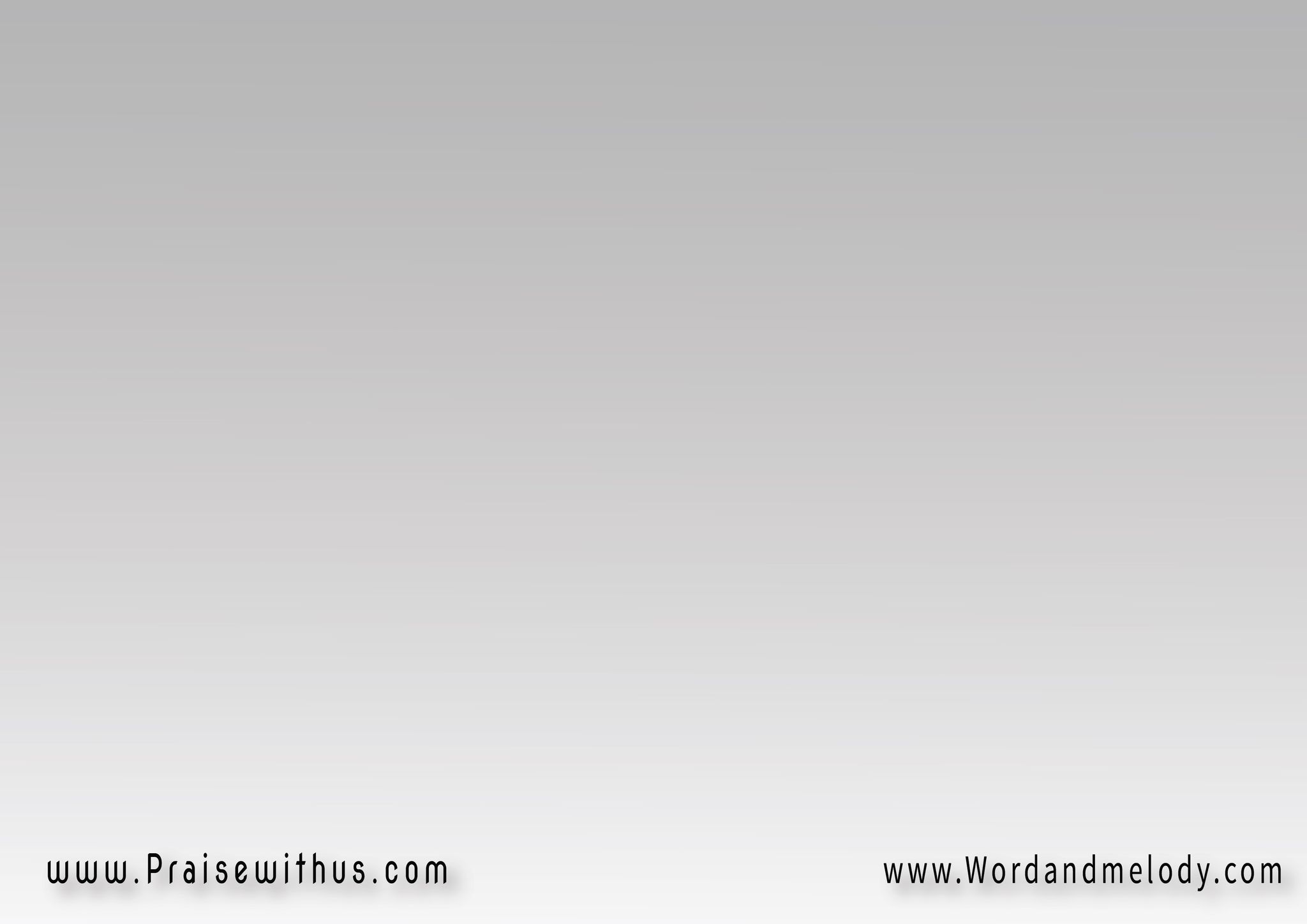 2- 
(أنقَذني مِن الهُبُوط  إلى حُفرَةِ الجَحيموَجَدْتُ أنا فِديَـــــــــة  في دَمِــــهِ الكَريم)2

(anqathni mn elhobot  ela hofrat eljaheemwajadto ana fedia   fi damehi alkareem)2

He saved me from falling in the pit of hell.
 I found ransom in His precious blood.
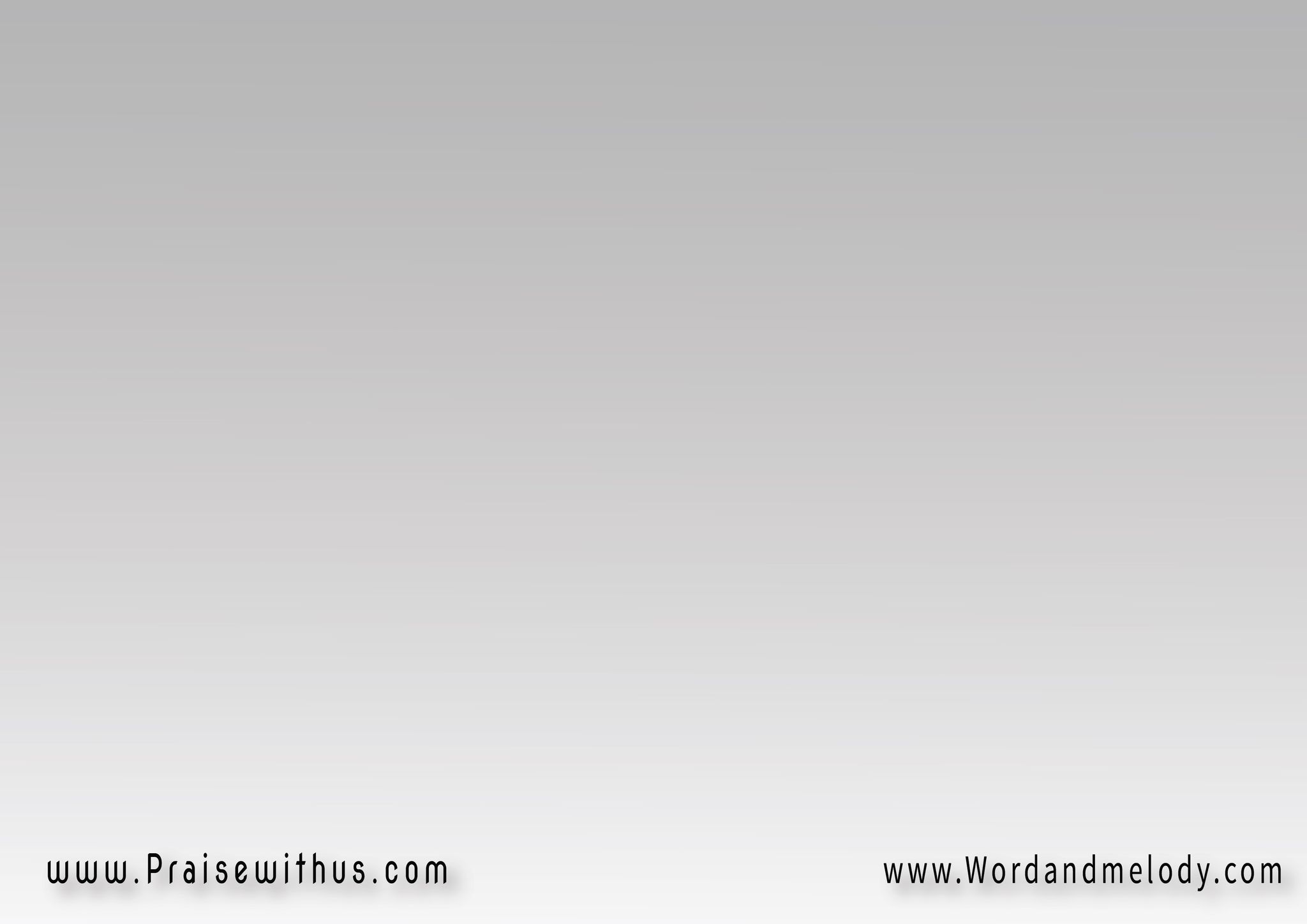 قرار (باغنِّي بين النَّاس أنا ليَّ إلَه عَظيم)2(أنا ليَّ إلَه عَظيم)2باغنِّي بين النَّاس أنا ليَّ إلَه عَظيم
(baghanni bain elnnas   ana lia elah aazeem)2(ana lia elah aazeem)2baghanni bain elnnas   ana lia elah aazeem
I sing among all people: I have a great God.
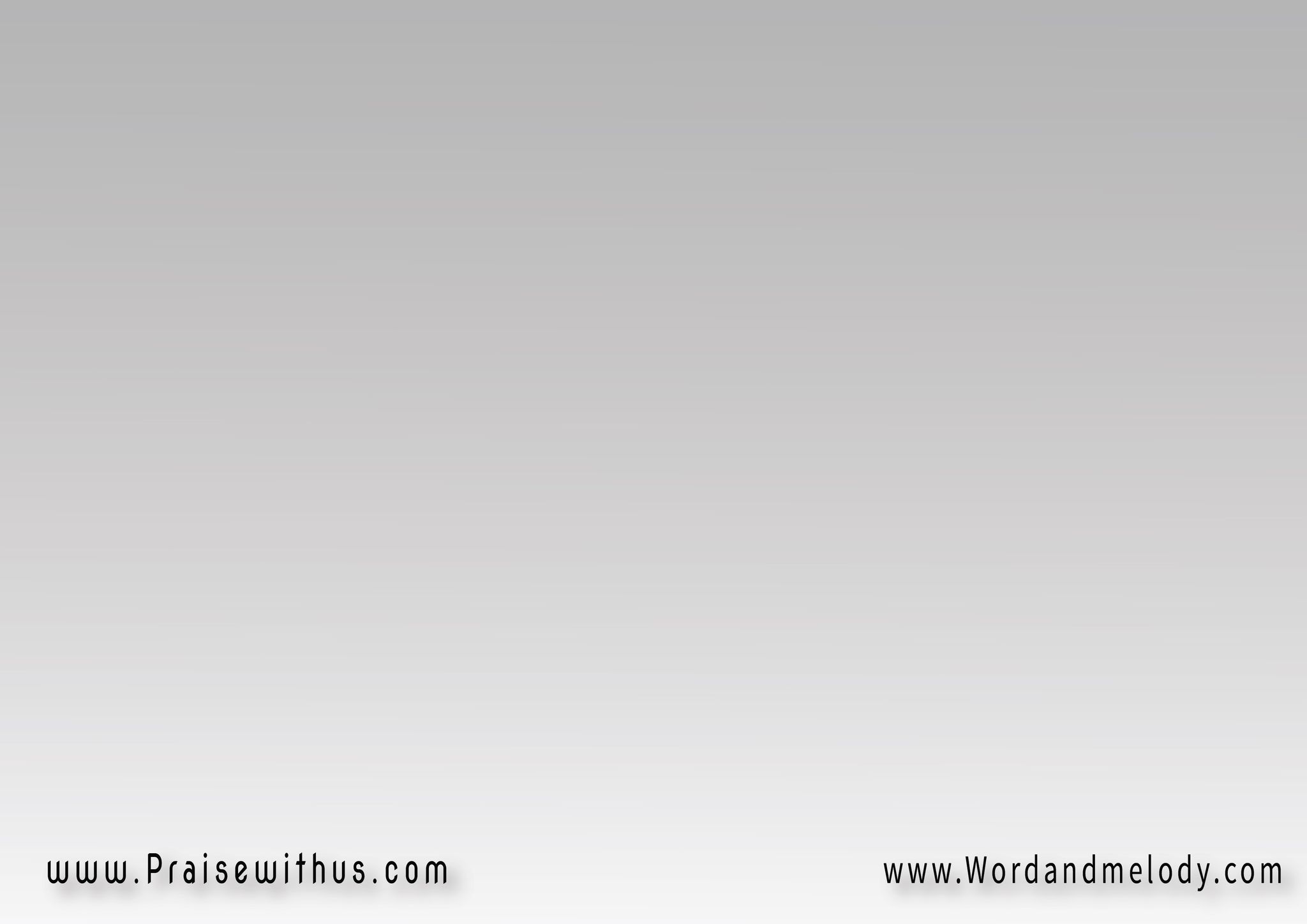 3- 
(اِترَآف عَلَيَّ  إلَهــــــي الرَّحِيموعَلى الرُّكبَتين  حَمَلْني كَالفَطيم)2
(etraaf aalayya   elahi erraheemwe aala arrokbatain   hamalni kalfateem)2

My merciful God had compassion on me and He carried me on His knees as a toddler.
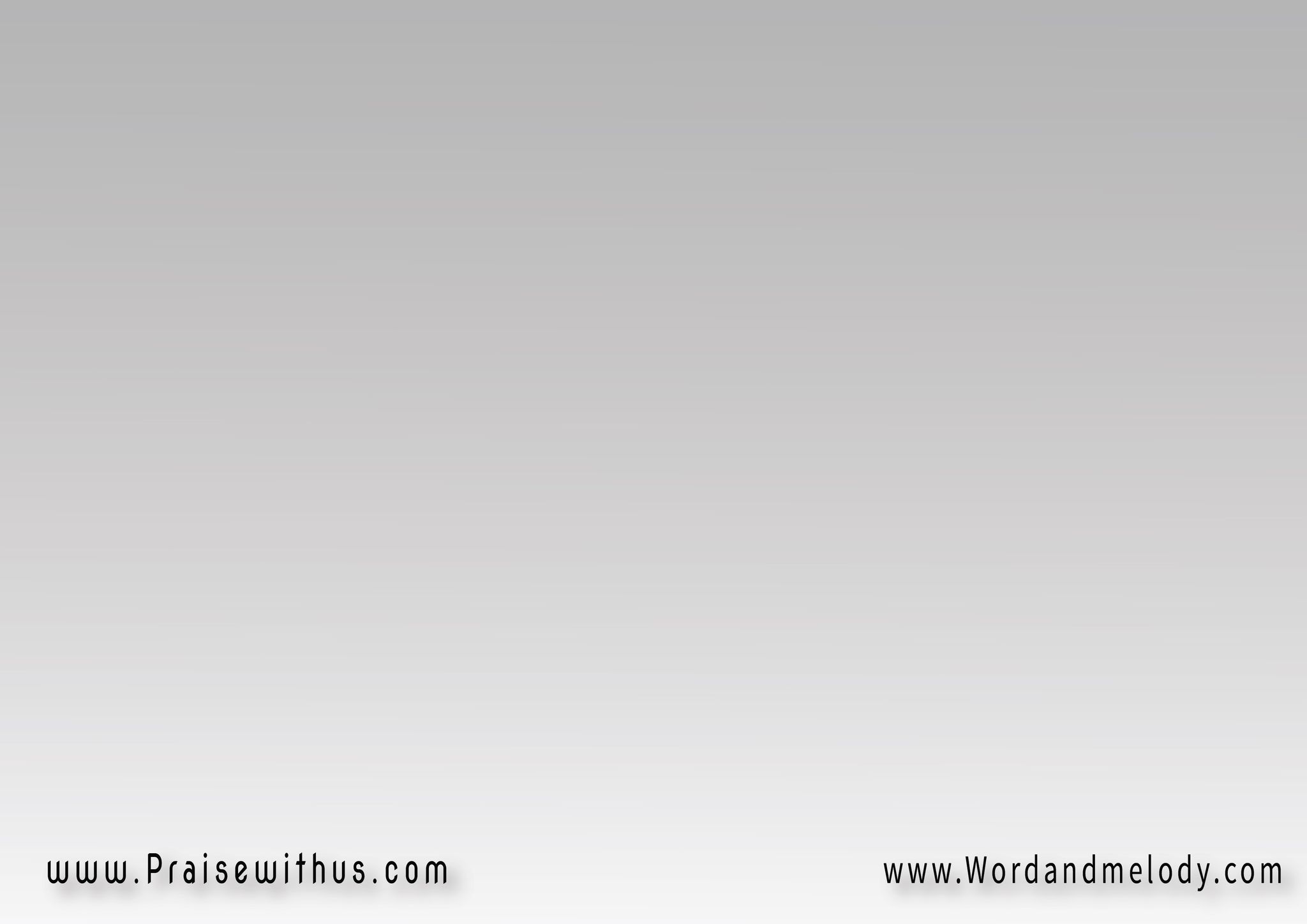 قرار (باغنِّي بين النَّاس أنا ليَّ إلَه عَظيم)2(أنا ليَّ إلَه عَظيم)2باغنِّي بين النَّاس أنا ليَّ إلَه عَظيم
(baghanni bain elnnas   ana lia elah aazeem)2(ana lia elah aazeem)2baghanni bain elnnas   ana lia elah aazeem
I sing among all people: I have a great God.
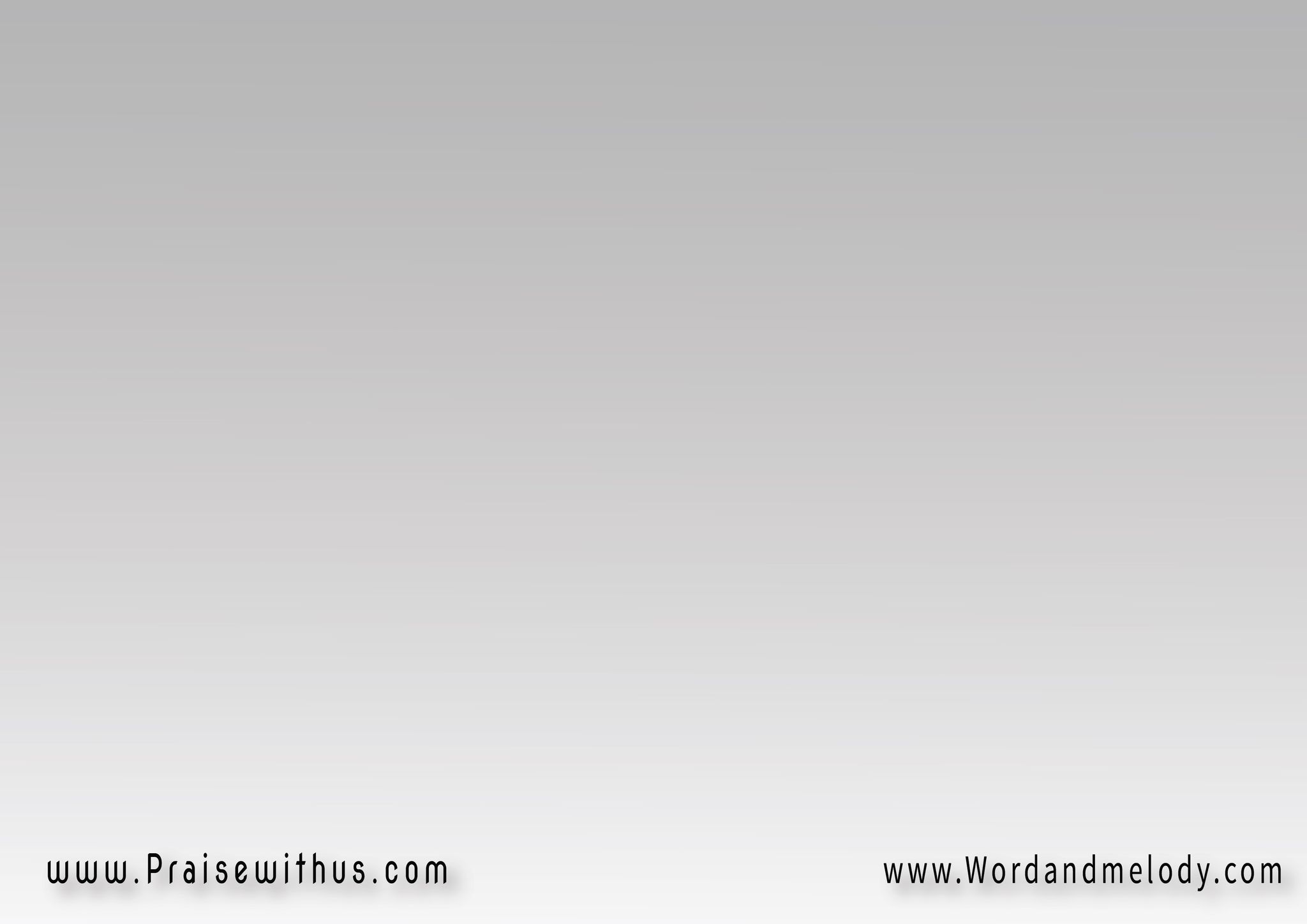 4- 
(مِن حَوله أغَاني  تَسبيح السِّيرافيملَكِنُّه سَامِع مِنِّي  الصَّلاة والتَّرنيم)2
(men hawlo aghani   tasbeeh esserafeemlakenno samea menni   eSSala wettarneem)2

He is surrounded by the praises of the Seraphim 
but He still listens to my prayers and praises.
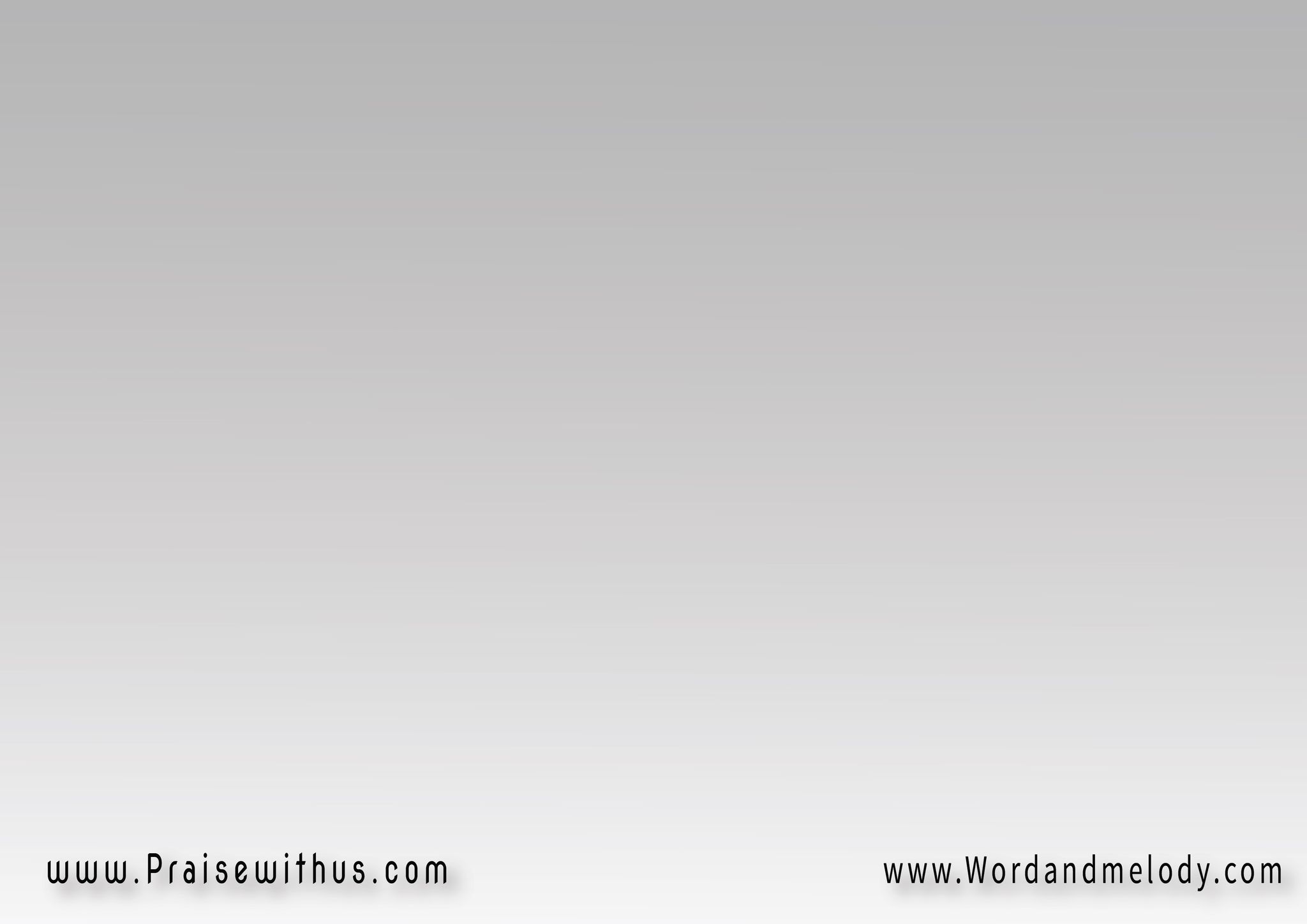 قرار (باغنِّي بين النَّاس أنا ليَّ إلَه عَظيم)2(أنا ليَّ إلَه عَظيم)2باغنِّي بين النَّاس أنا ليَّ إلَه عَظيم
(baghanni bain elnnas   ana lia elah aazeem)2(ana lia elah aazeem)2baghanni bain elnnas   ana lia elah aazeem
I sing among all people: I have a great God.
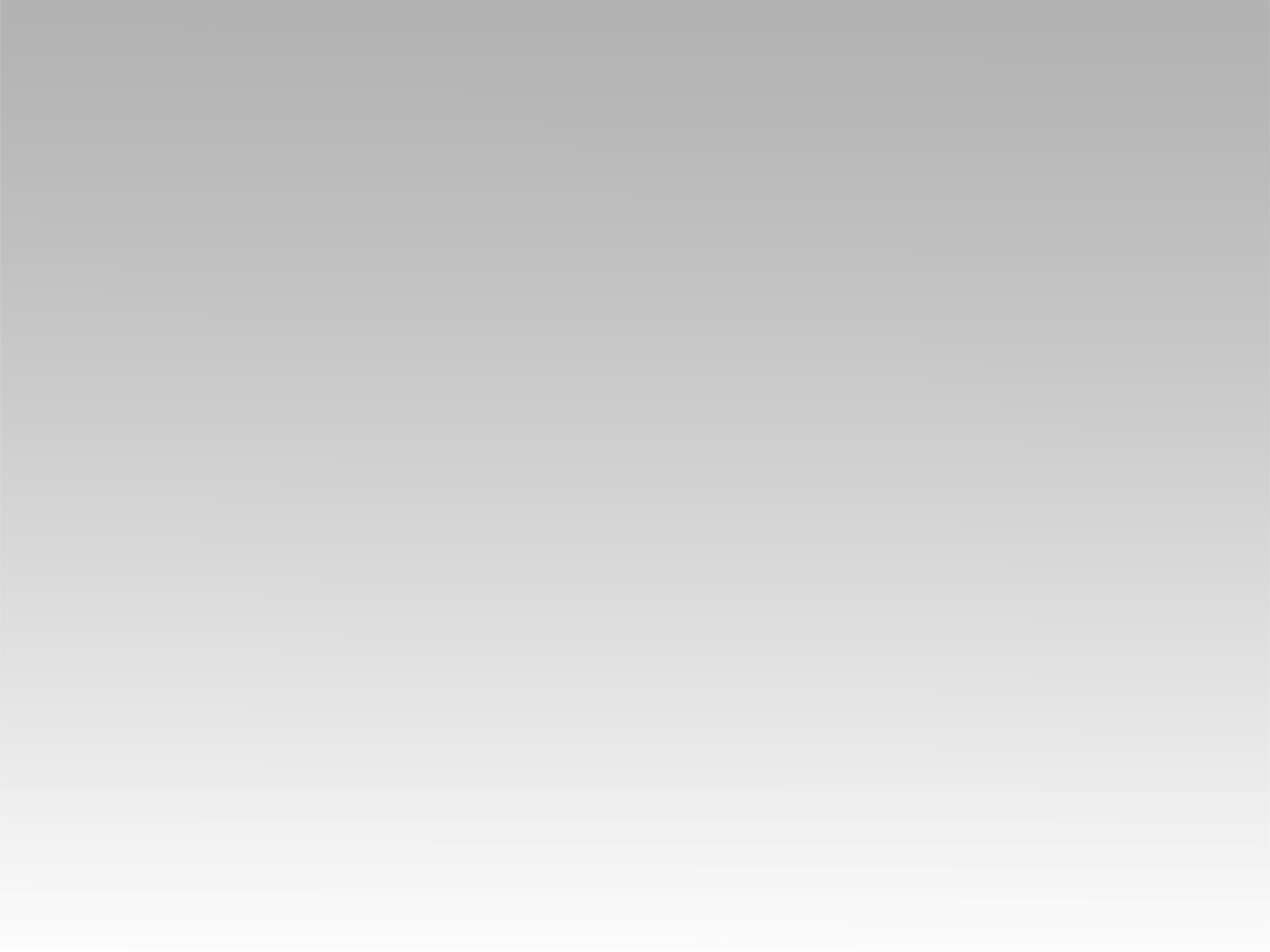 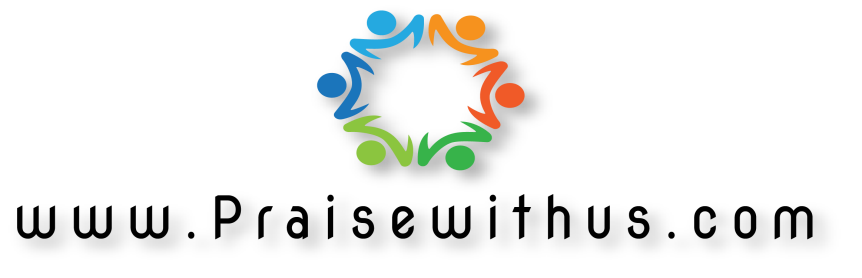